The Ramifications of Divorce
The life of a marriage
At its best the husband/wife co-heirs image and glorify God; emulating God’s faithful covenant relationship with His people. Cp. Eph 5:32
But, husbands and wives are made up of people who sin. 
Where there is sin: neglect of vows, abuse, infedility, etc…
“Divorce happens”
[Speaker Notes: A man and woman join together as “one flesh”
At its best the husband/wife co-heirs flourish in their endeavor to glorify God to the world.
They fulfill their God-given roles
But, husbands and wives are made up of people… 
Relationships can get complex
Miscommunication is bound to happen]
“God hates divorce… but”(Malachi 2:16)Understanding O.T. “divorce” situations
Laws pertaining to marriage/divorce
A number of Jewish men took women to be their wives but would later “send them away” (discard them).1
O.T. laws sought to husband abuses within their cultural context with safeguards:
She could leave if she wasn’t provided for. Exo 21:1-6, 7-11
Female must be set free if he doesn’t delight in her. Dt 21:10-14
A divorced (and widowed) woman had the freedom to make her own vow. Num 30:9
Deuteronomy 24:1-4
The purpose of typical laws given was (and is) to right wrongs that were being committed.
One such safeguard for women was the Jewish “get”, a.k.a.: “certificate of divorce.”
Regarding this law: “The only words which this mishnah regards as essential are: “You are permitted to any man”. 2
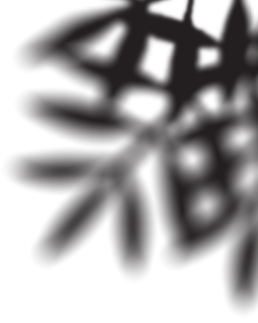 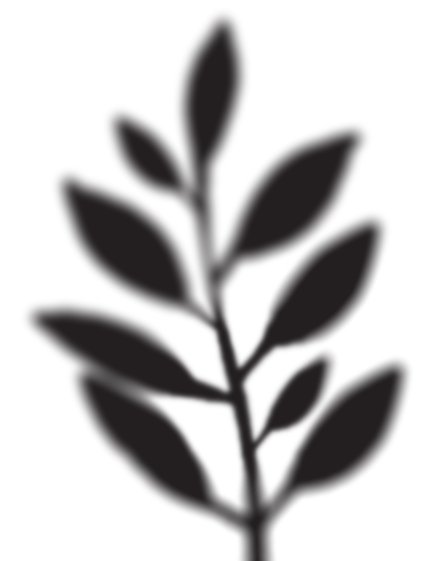 So, what did Jesus mean?
“Moses, because of the hardness of your hearts, permitted you to divorce your wives, but from the beginning it was not so.”Matthew 19:4
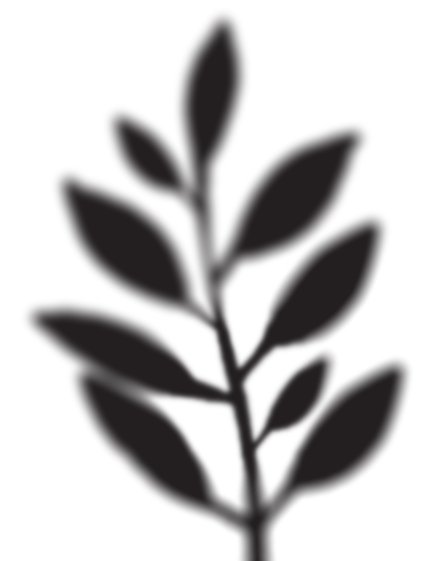 Jesus’ teaching
Matt 5:32 - But I say to you that whoever divorces his wife for any reason except sexual immorality causes her to commit adultery; and whoever marries a woman who is divorced commits adultery. Mk 10:12 - And if a woman divorces her husband and marries another, she commits adultery.” Matt 19:6 Therefore what God has joined together, let not man separate.”
Paul’s Teaching in Romans 7
Rom 7:1-3 … v. 3 - So then if, while her husband lives, she marries another man, she will be called an adulteress; but if her husband dies, she is free from that law, so that she is no adulteress, though she has married another man.
Paul’s Teaching in 1 Corinthians 7
Vs. 10-11(I command, yet not I but the Lord): Married
Vs. 12-16 (I, not the Lord): Married with an unbelieving spouse.
Vs. 25-28 (cont. I, not the Lord?): Virgins
Vs. 39… only in the Lord.
Lack of agreement(confusion?)on N.T. teachingabout M-D-R
Some teach MDR is meant for ALL PEOPLE (including those who have never heard of Jesus) vs. Christians.
Some teach – apart from adultery – that all divorce is sinful and cannot be executed… others don’t.
Some teach that Paul’s teaching must be understood WITHIN Jesus’ teaching… other’s don’t.
Differing view of “under bondage”: 
Biblical divorce (innocent not under bondage, but guilty is); 
Non-biblical divorce: both still under bondage.
[Speaker Notes: Homer Haily
Keith Sharp
Me.]
Some teach you must get to the court first; others teach long as it is biblical you can put away spouse “in your heart”.
Some teach repentance means:
Undo your divorce if it was not for adultery.
Undo the remarriage if previous M/D was not biblical
Do better (“go and sin no more”) going forward: regardless of divorce/remarriage situation.  
Some teach we cannot fellowship anyone with a different (“unbiblical”) belief, view, or practice… others teach we can.
Some believe “sexual immorality” is adultery… others do not.
Etc., etc., etc.
[Speaker Notes: Homer Haily
Keith Sharp
Me.]
How shall we face judgment?
If our convictions (individually, or collectively) are wrong on any of the above differences mentioned (and many more not mentioned) are we condemned to eternal punishment? 
At what point does God’s grace save us?…especially when everyone on opposing views want nothing but to be faithful to the truth on this matter (as any other)?
At what point do we withdraw or accept fellowship regarding opposing views?
We do not want to open the door for licentiousness; neither do we wish to add substance to the words of a certain writer, Reinold Niebuhr when he says “there is no deeper pathos in the spiritual life than the cruelty of righteous people.”Frederick Thomas
[Speaker Notes: https://ebible.com/questions/5940-how-does-one-repent-of-adultery-when-they-have-married-a-divorced-person]
Encouragement for Divorcees
Even a faithful follower of God in the Bible was guilty of breaking his marriage covenant… was referred to as a man “after God’s own heart”. 

Go forward and live for God.
Brethren – Encourage brethren who have gone/going through a divorce in striving to be faithful to God
[Speaker Notes: A man and woman join together as “one flesh”
At its best the husband/wife co-heirs flourish in their endeavor to glorify God to the world.
They fulfill their God-given roles
But, husbands and wives are made up of people… 
Relationships can get complex
Miscommunication is bound to happen]